Oпштинско такмичење2018. године
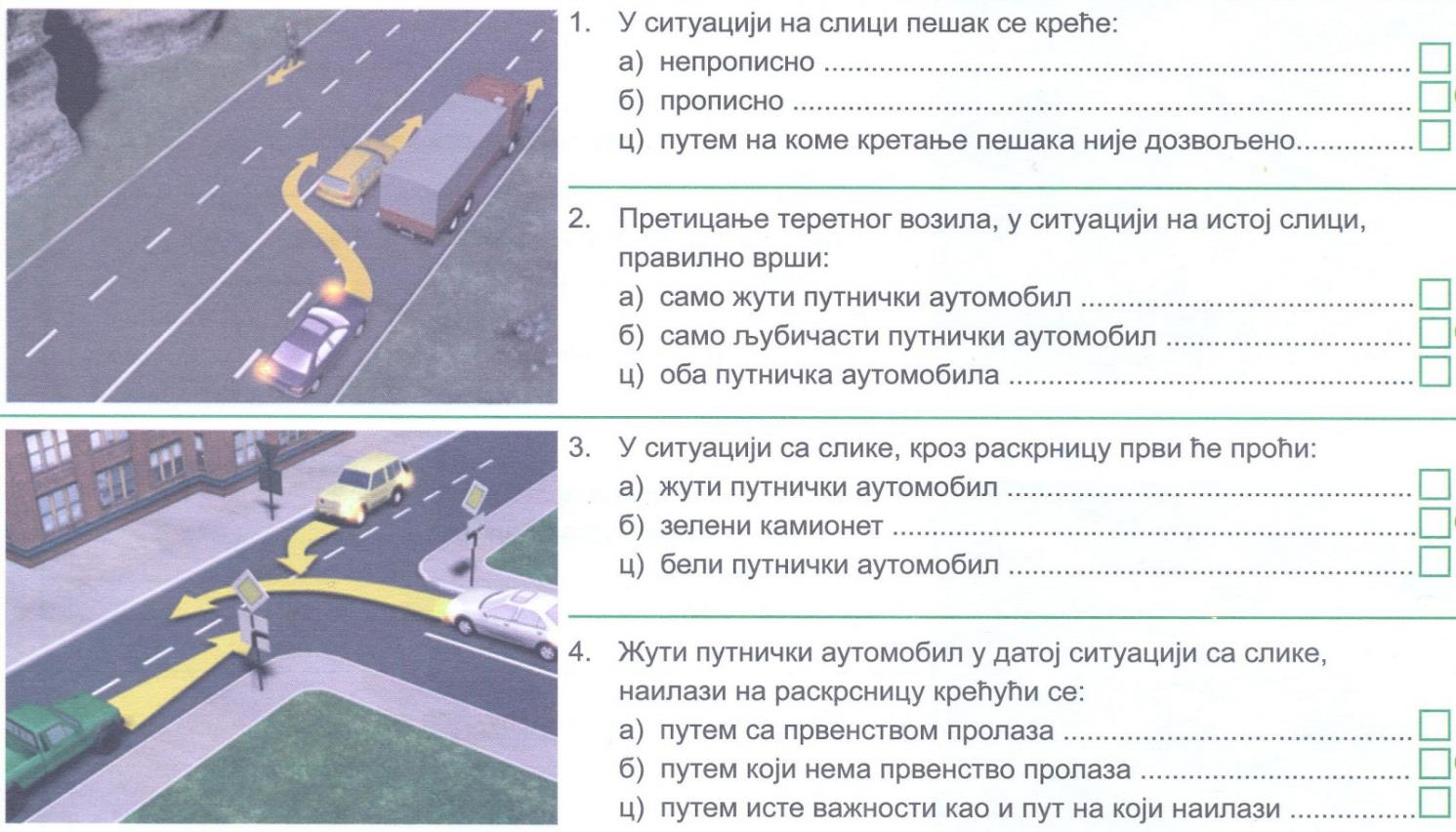 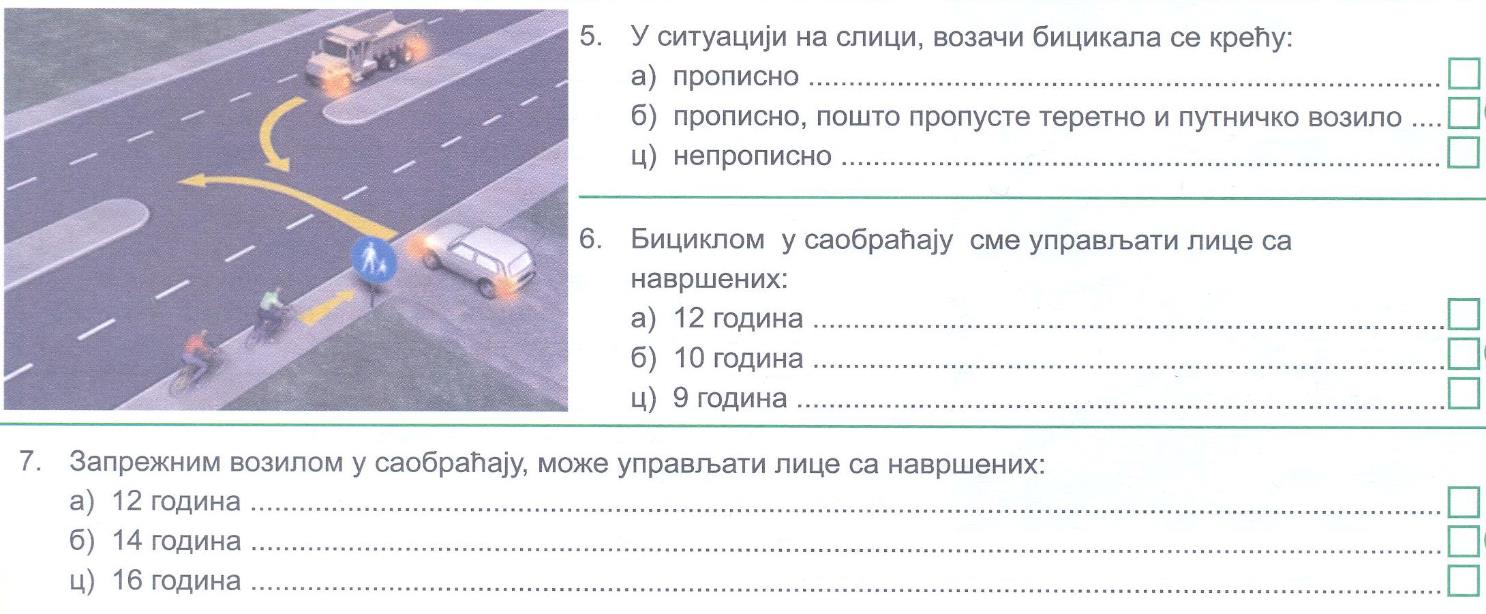 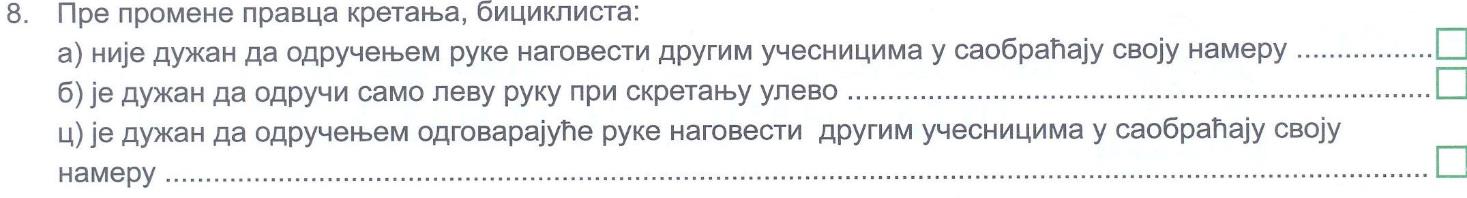 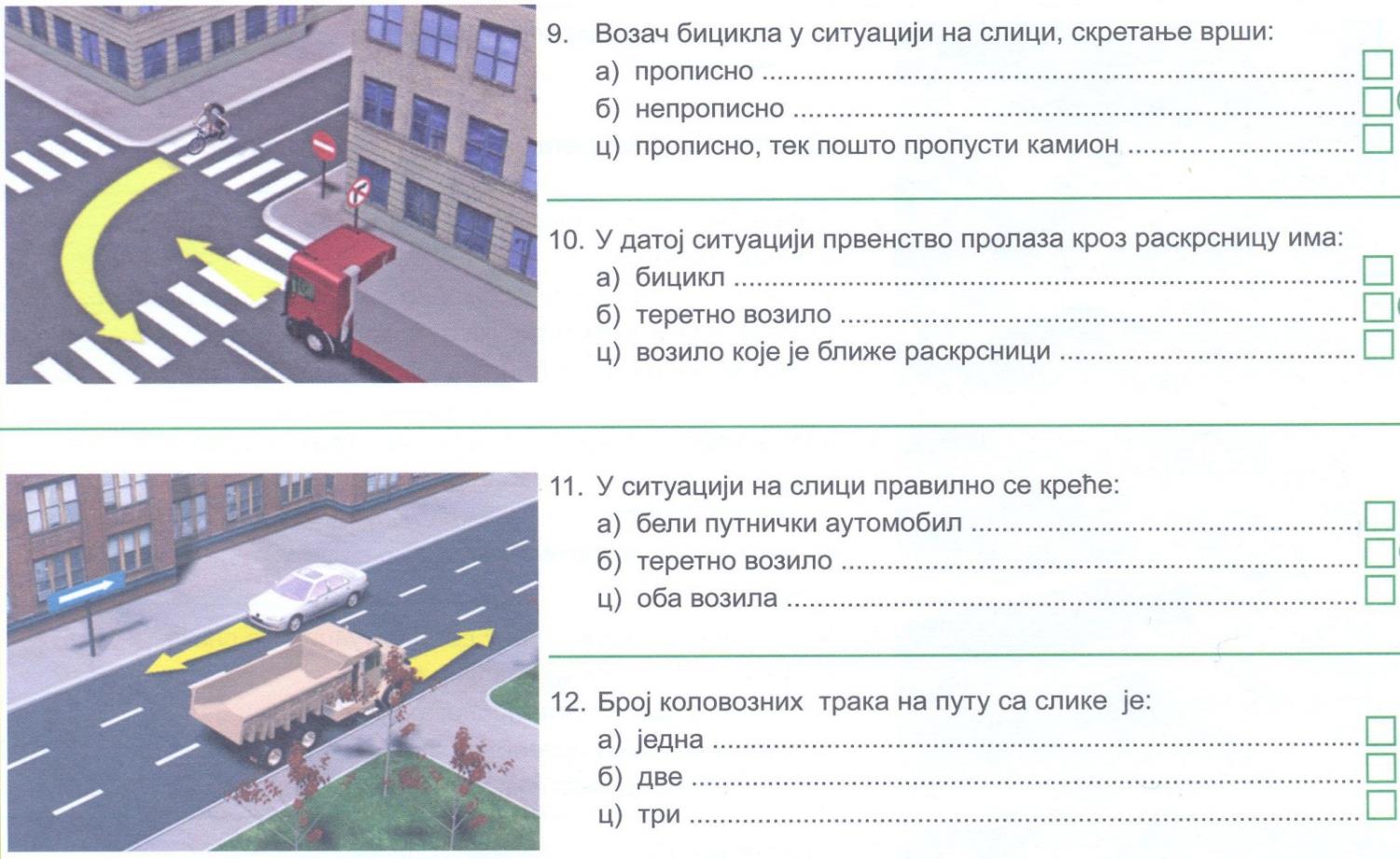 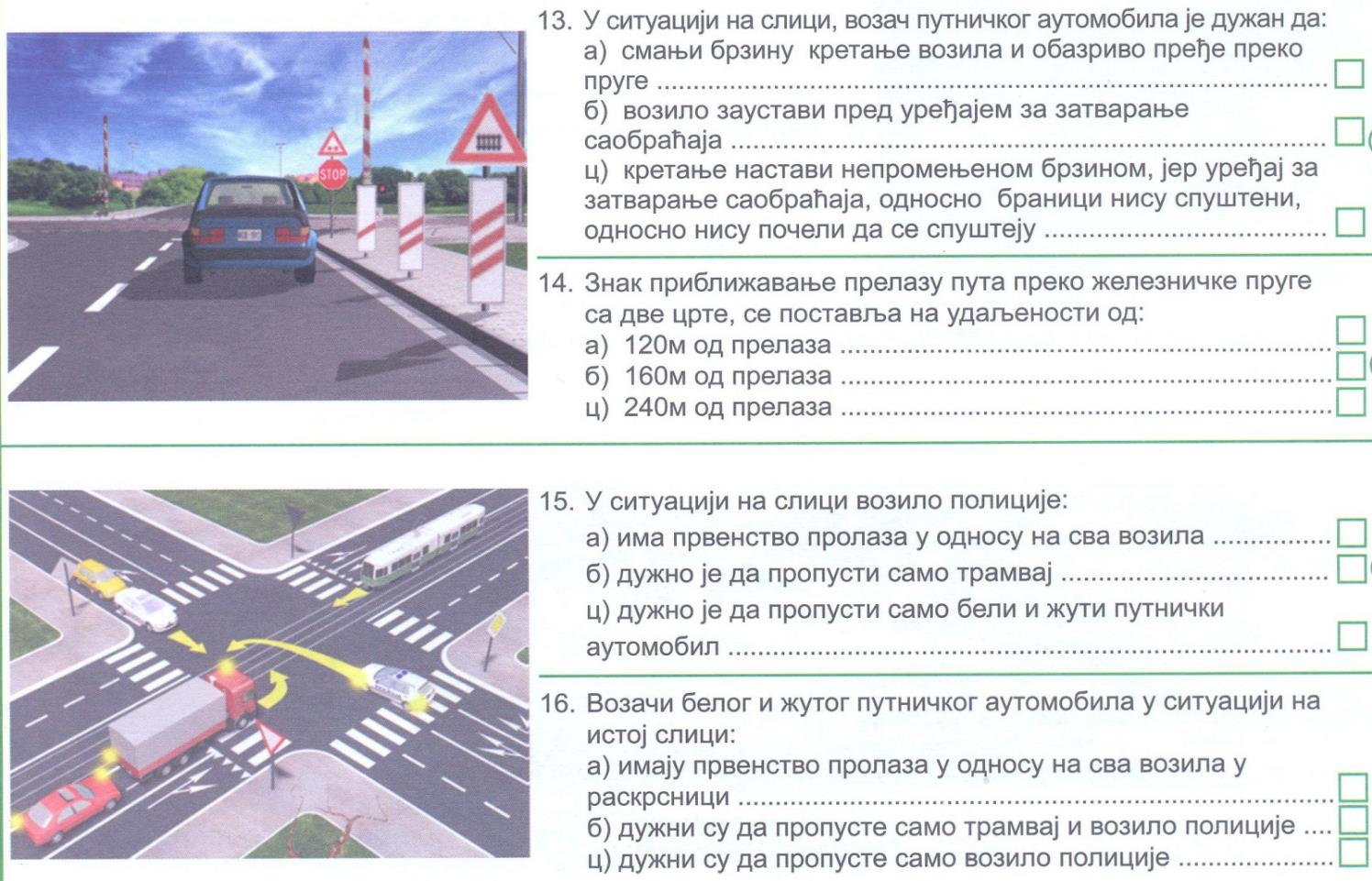 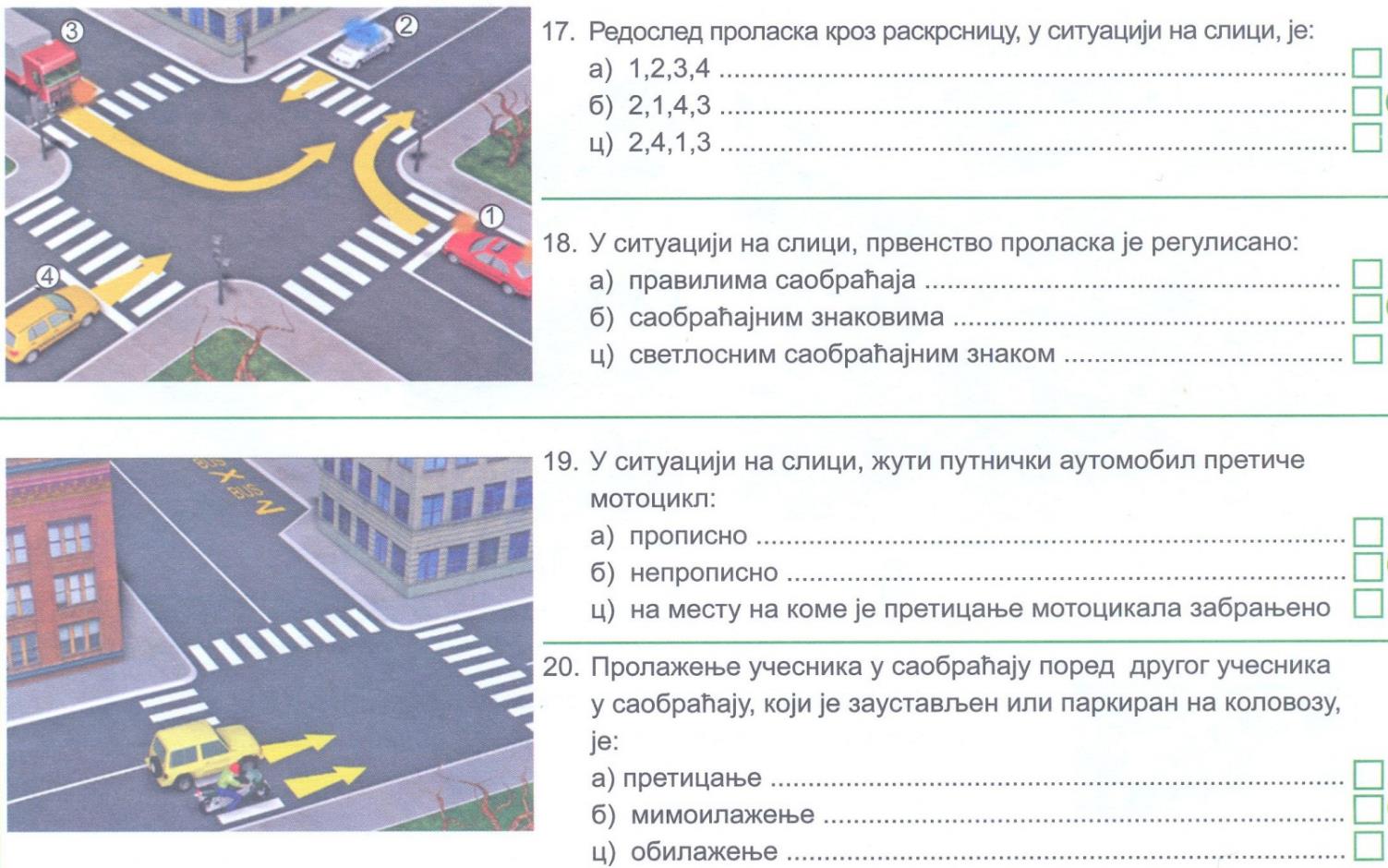 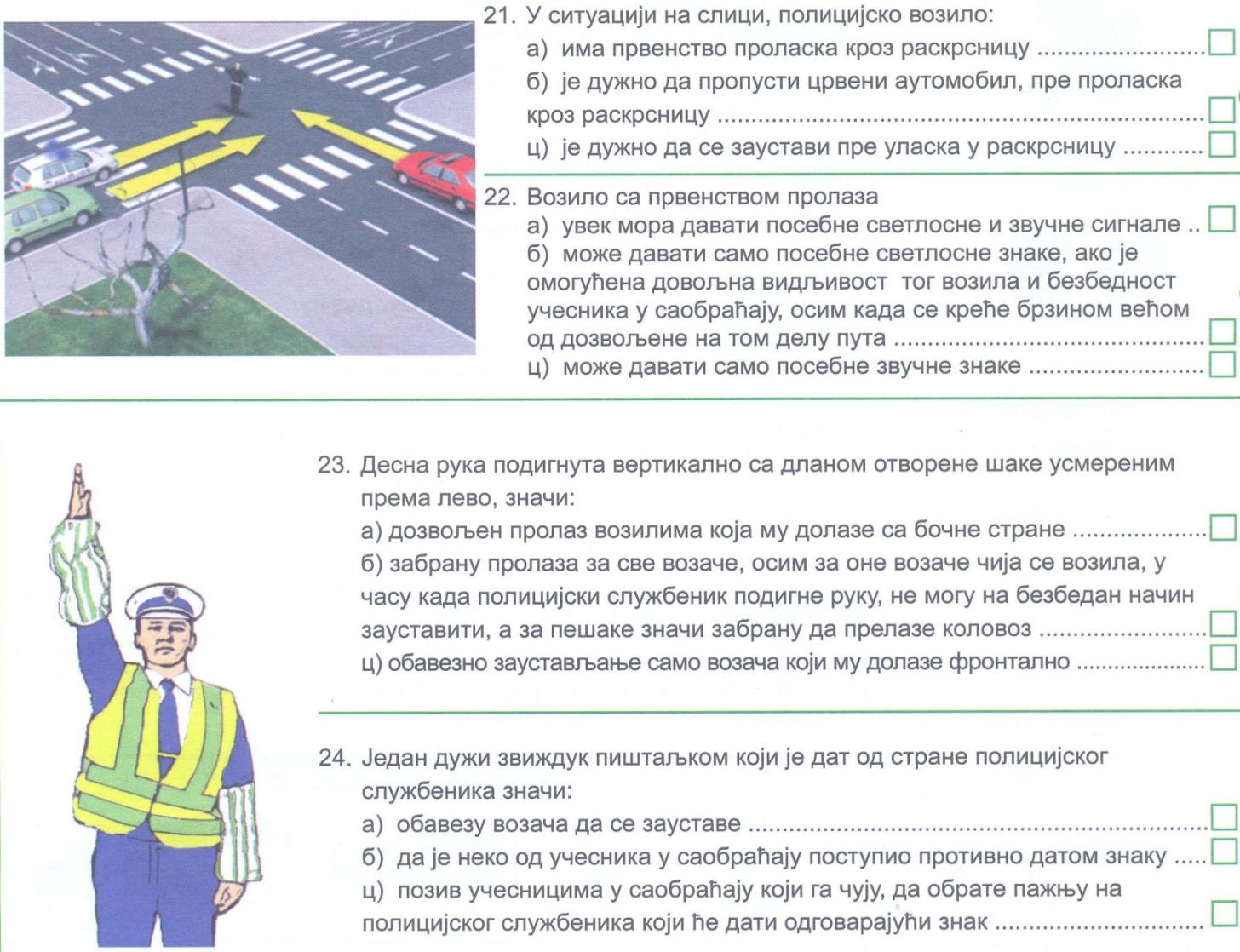 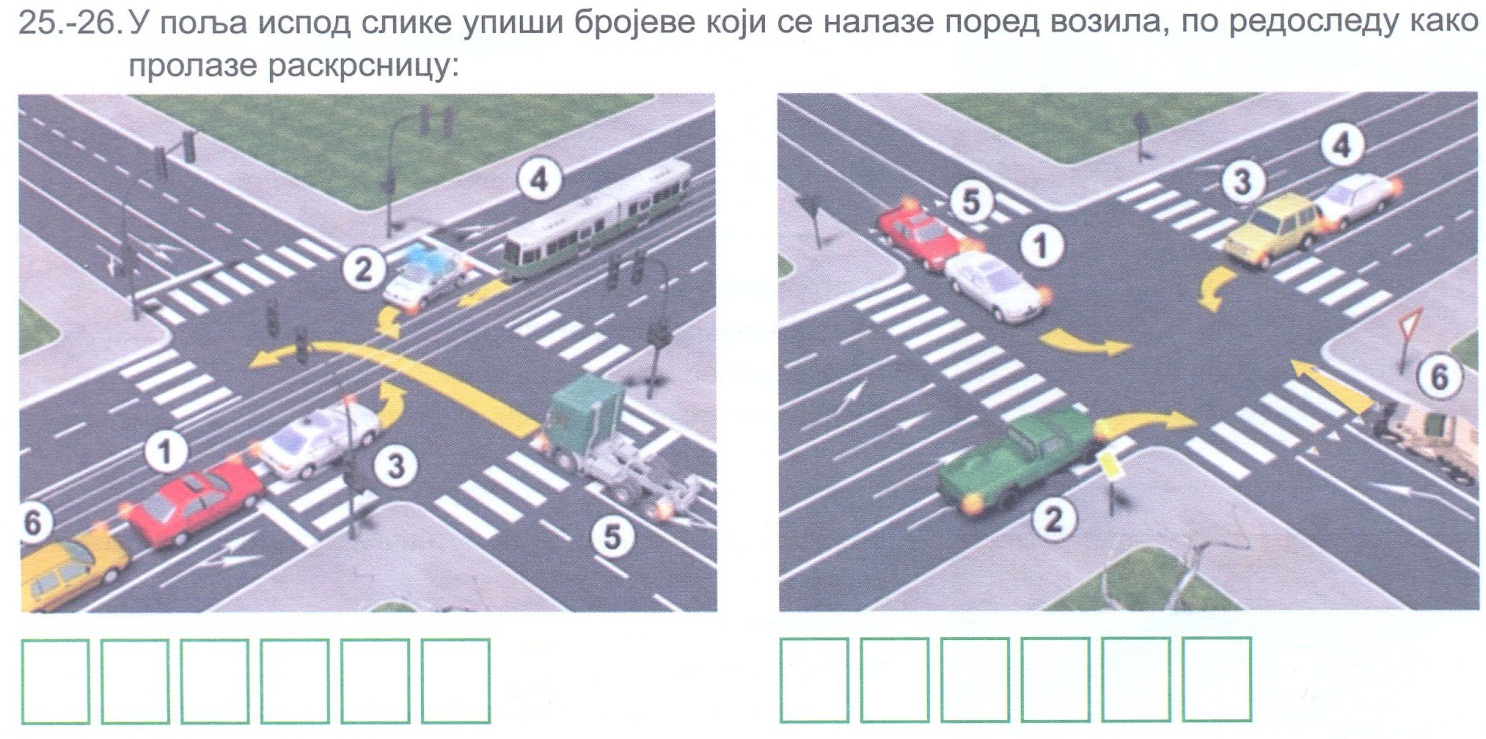 6
3
1
4
5
2
4
2
3
5
1
6
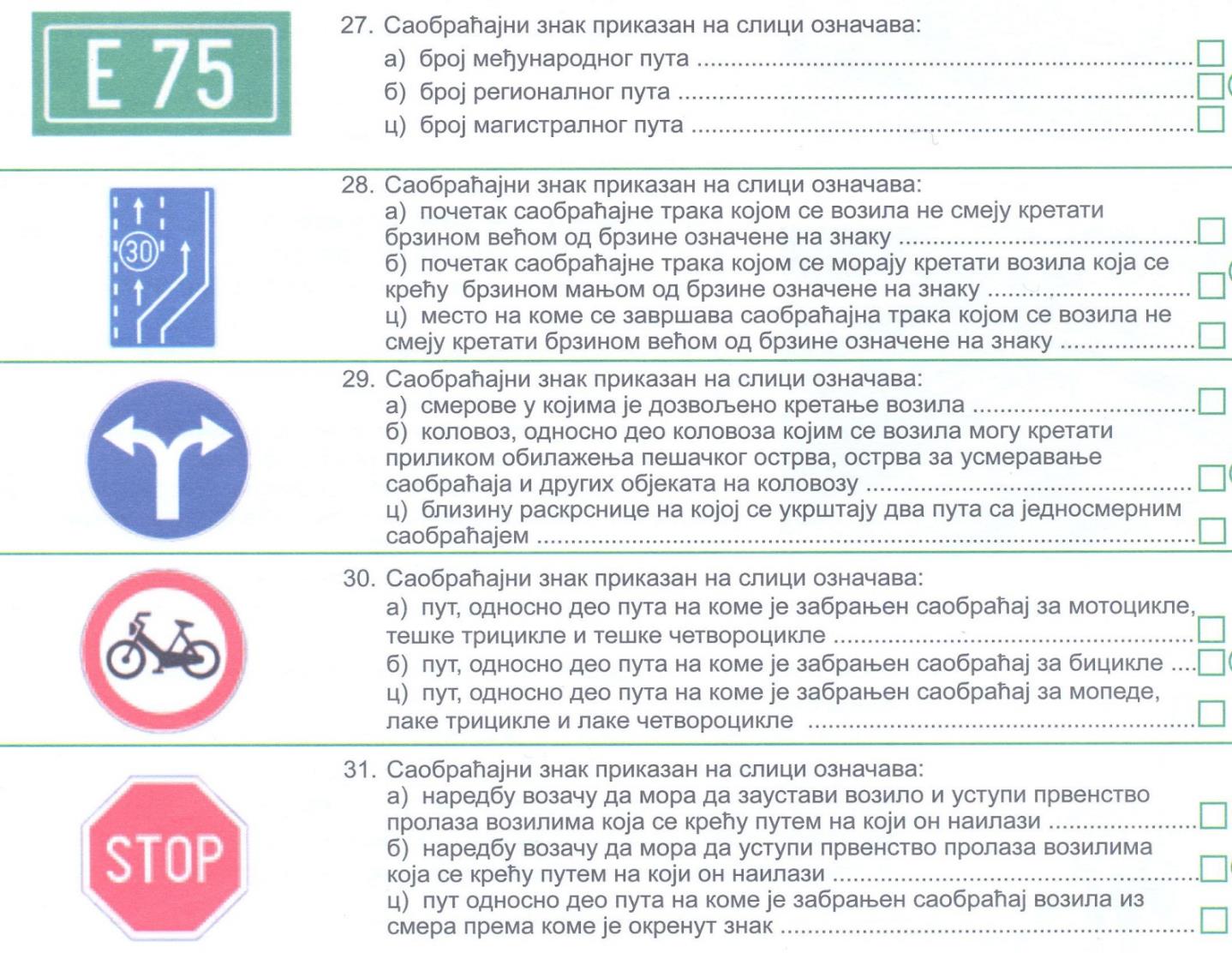